Title IX Coordinator Training
A comprehensive overview of the 2020 Title IX Regulations for School District Title IX Coordinators
Kaleva Law Office
© 2020 Kaleva Law Office
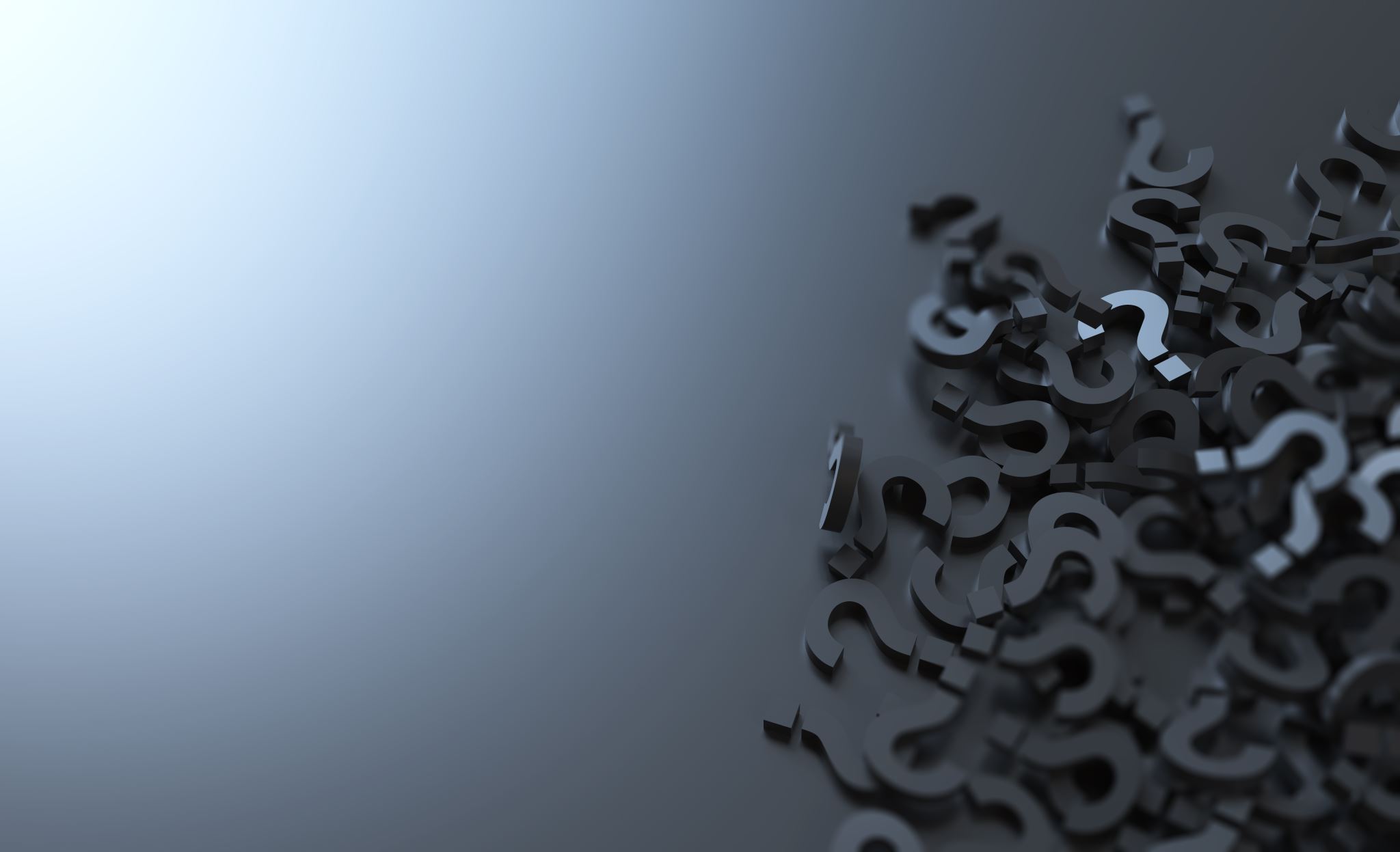 Housekeeping
Consult with legal counsel regarding how best to address a specific situation
We will send a copy of the slides after this presentation to all who registered their email address when signing in
We will take questions at the end as time permits
© 2020 Kaleva Law Office
Posting These Training Materials?
Yes!
Your Title IX Coordinator is required by 106.45(b)(10)(i)(D) to post materials to train Title IX personnel on its website
We know this and will make these materials available to your district electronically to post
© 2020 Kaleva Law Office
Agenda
© 2020 Kaleva Law Office
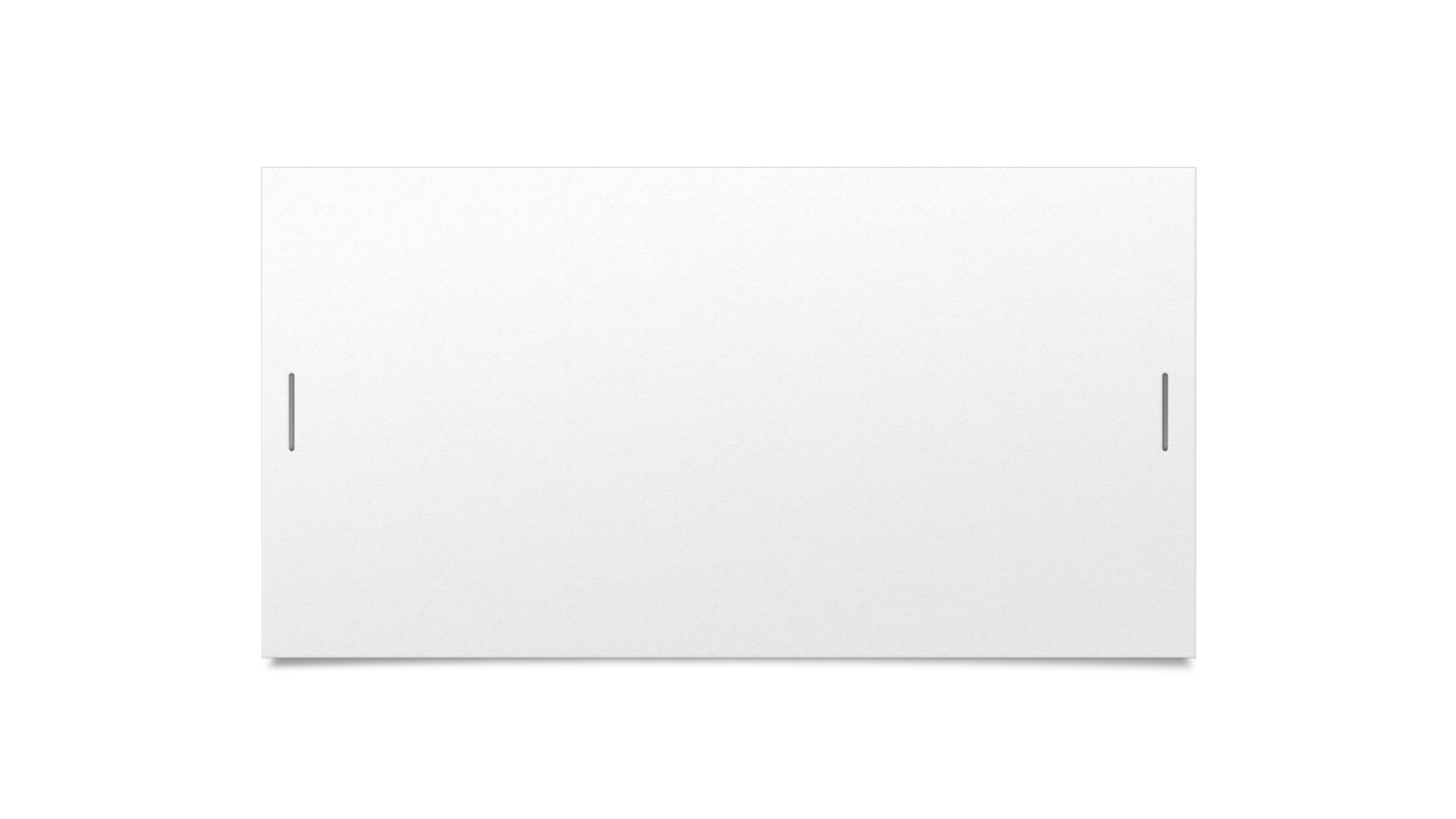 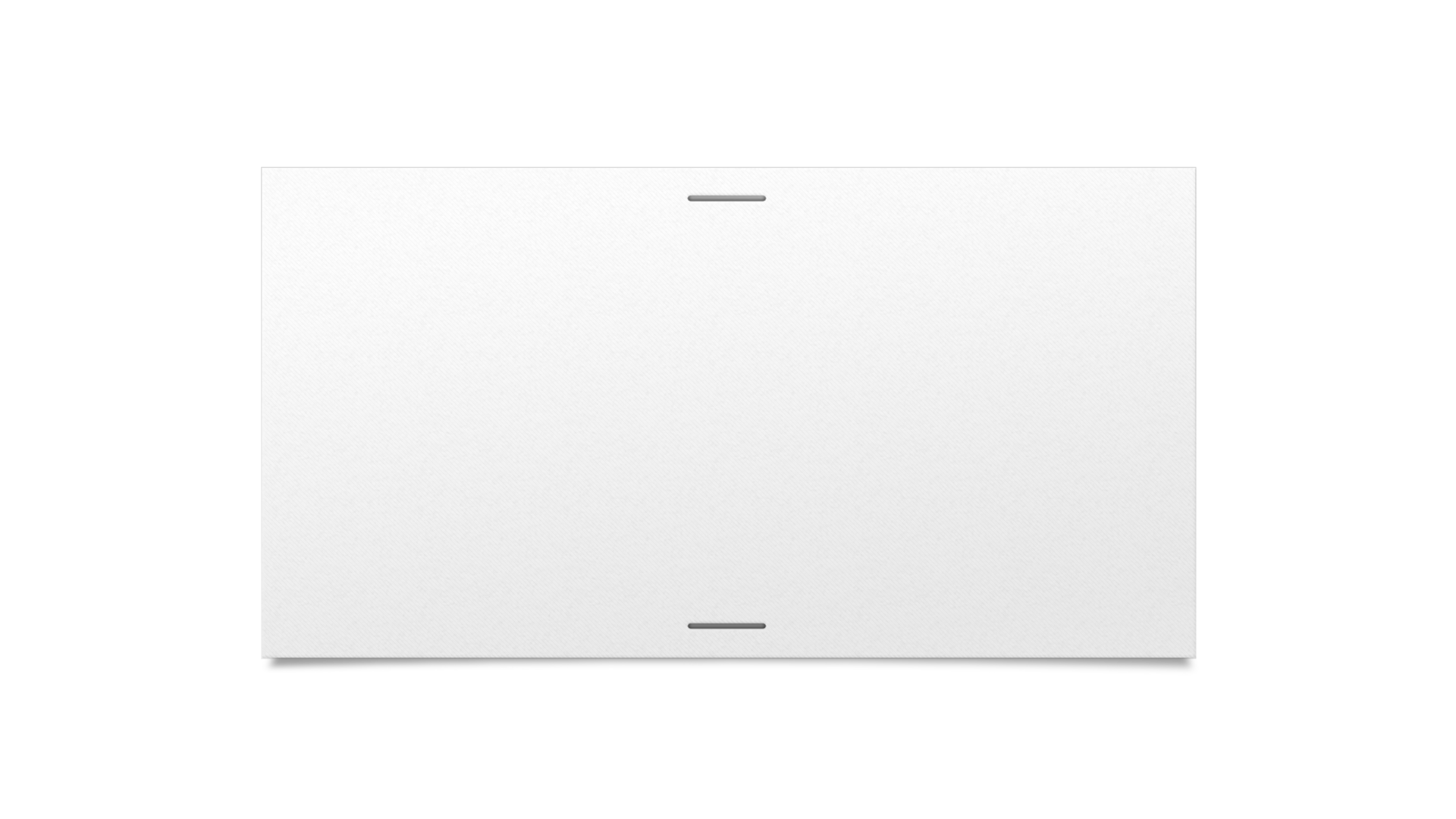 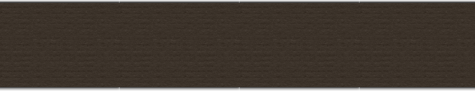 INTRODUCTION
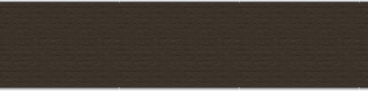 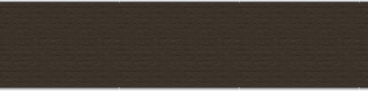 Title IX Basics and New Regulations Overview
© 2020 Kaleva Law Office
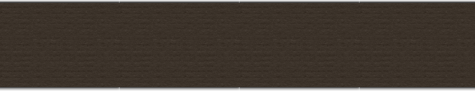 Federal Law
Enforced by the Office for Civil Rights (OCR)
Prohibits discrimination based on sex
Historically viewed as simply requiring gender equity in athletics
Title IX Is:
© 2020 Kaleva Law Office
What Is/Is Not Title IX Conduct
Is or may be Title IX
Discrimination based on gender Sexual Harassment
Pregnancy discrimination Retaliation
Bullying/Cyber-Bullying when it involves sexual misconduct 
Hazing when it involves sexual misconduct



Is NOT Title IX
Disability discrimination (ADA) Employment discrimination based on race, religion, or national origin (Title VII)- Note overlap with sex
Student discrimination based on race, religion, or national origin (Title VI)
Age Discrimination (ADEA)
© 2020 Kaleva Law Office
Sexual Harassment
Sexual harassment means conduct on the basis of sex that satisfies one or more of the following:
Quid pro quo – An employee of the recipient conditioning the provision of an aid, benefit, or service of the recipient on an individual’s participation in unwelcome sexual conduct
Hostile environment – Unwelcome conduct determined by a reasonable person to be so severe, pervasive, and objectively offensive that it effectively denies a person equal access to the recipient’s education program or activity; or
Clery crimes – Sexual assault, dating violence, domestic violence, or stalking [Clery regulatory definition cites omitted]
© 2020 Kaleva Law Office
Sexual Assault
Sexual Assault: An offense that meets the definition of rape, fondling, incest or statutory rape as used in the FBl's Crime Reporting system. A sex offense is any sexual act directed against another person, without the consent of the victim, including instances where the victim is incapable of giving consent.
Rape: The penetration, no matter how slight, of the vagina or anus with any body part or object, or oral penetration by a sex organ of another person, without the consent of the victim.
Fondling: The touching of the private body parts of another person for the purpose of sexual gratification, without the consent of the victim, including instances where the victim is incapable of giving consent because of his/her age or because of his/her temporary or permanent mental incapacity.
 Incest: Sexual intercourse between persons who are related to each other within the degrees wherein marriage is prohibited by law.
 Statutory Rape: Sexual intercourse with a person who is under the statutory age of consent.
© 2020 Kaleva Law Office
Consent
Consent:
U.S. DOE chose not require educational institutions to adopt a particular definition of consent with respect to sexual assault.
What does this mean?
Create/use a definition of consent that makes sense to you and your district. Make sure you can 1) explain it and 2) apply it.
Make sure to include situations where consent cannot be obtained/given (i.e. coercion, incapacitation) and clearly define those situations.
© 2020 Kaleva Law Office
Domestic Violence
Domestic Violence: A felony or misdemeanor crime of violence committed by a current or former spouse or intimate partner of the victim;
by a person with whom the victim shares a child in common;
by a person who is cohabitating with, or has cohabitated with, the victim as a spouse or intimate partner;
by a person similarly situated to a spouse of the victim under the domestic or family violence laws of the jurisdiction in which the crime of violence occurred; or
by any other person against an adult or youth victim who is protected from that person's acts under the domestic or family violence laws of the jurisdiction in which the crime of violence occurred.
© 2020 Kaleva Law Office
Stalking
Stalking: Engaging in a course of conduct directed at a specific person that would cause a reasonable person to
Fear for the person’s safety or the safety of others; or
Suffer substantial emotional distress.
For purposes of this definition:
Course of conduct means two or more acts, including, but not limited to, acts in which the stalker directly, indirectly, or through third parties, by any action, method device, or means follows, monitors, observes, surveils, threatens, or communicates to or about, a person, or interferes with a person’s property.
Substantial emotional distress means significant mental suffering or anguish that may, but does not necessarily, require medical or other professional treatment or counseling.
Reasonable person means a reasonable person under similar circumstances and with similar identities to the victim.
© 2020 Kaleva Law Office
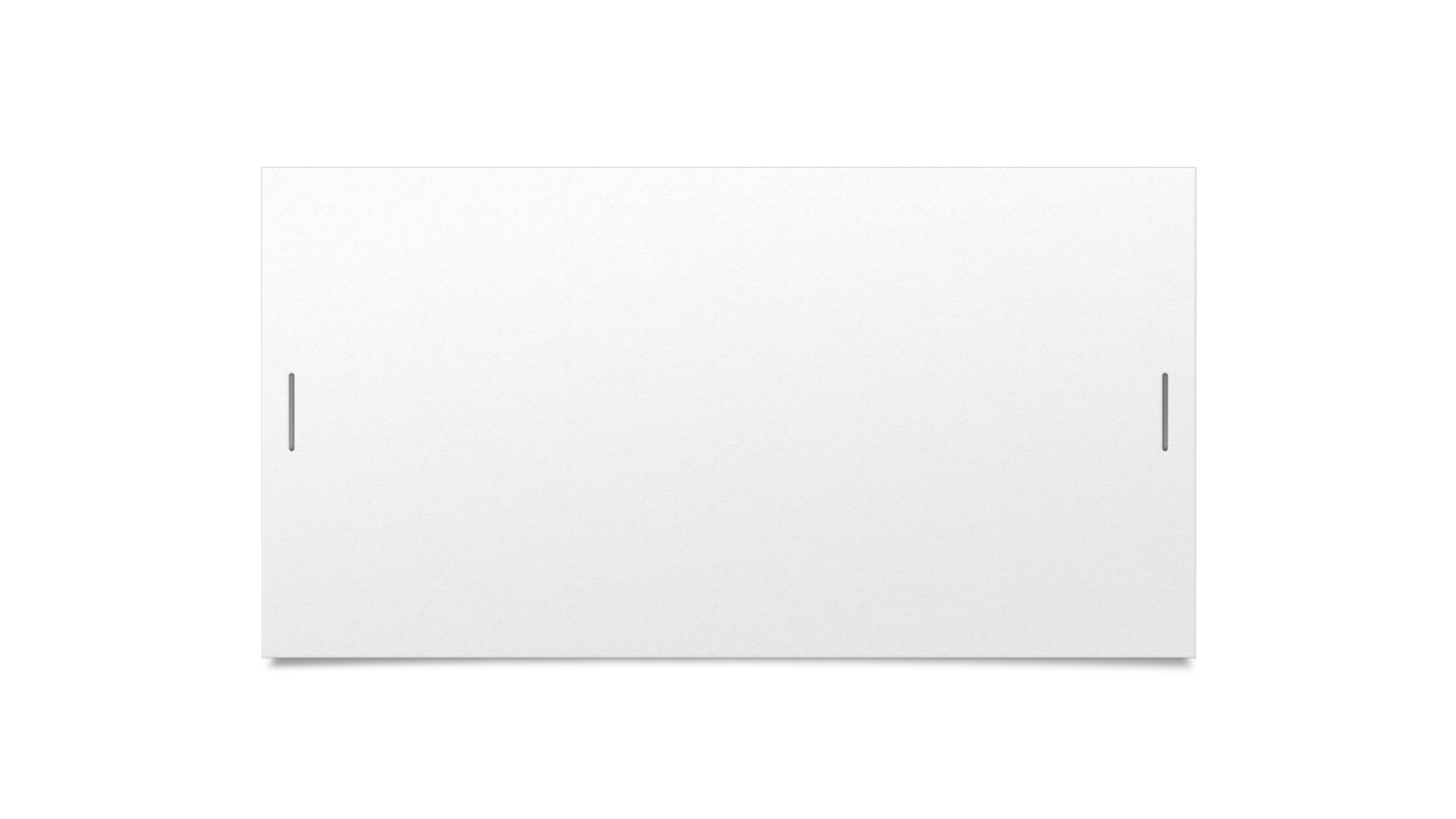 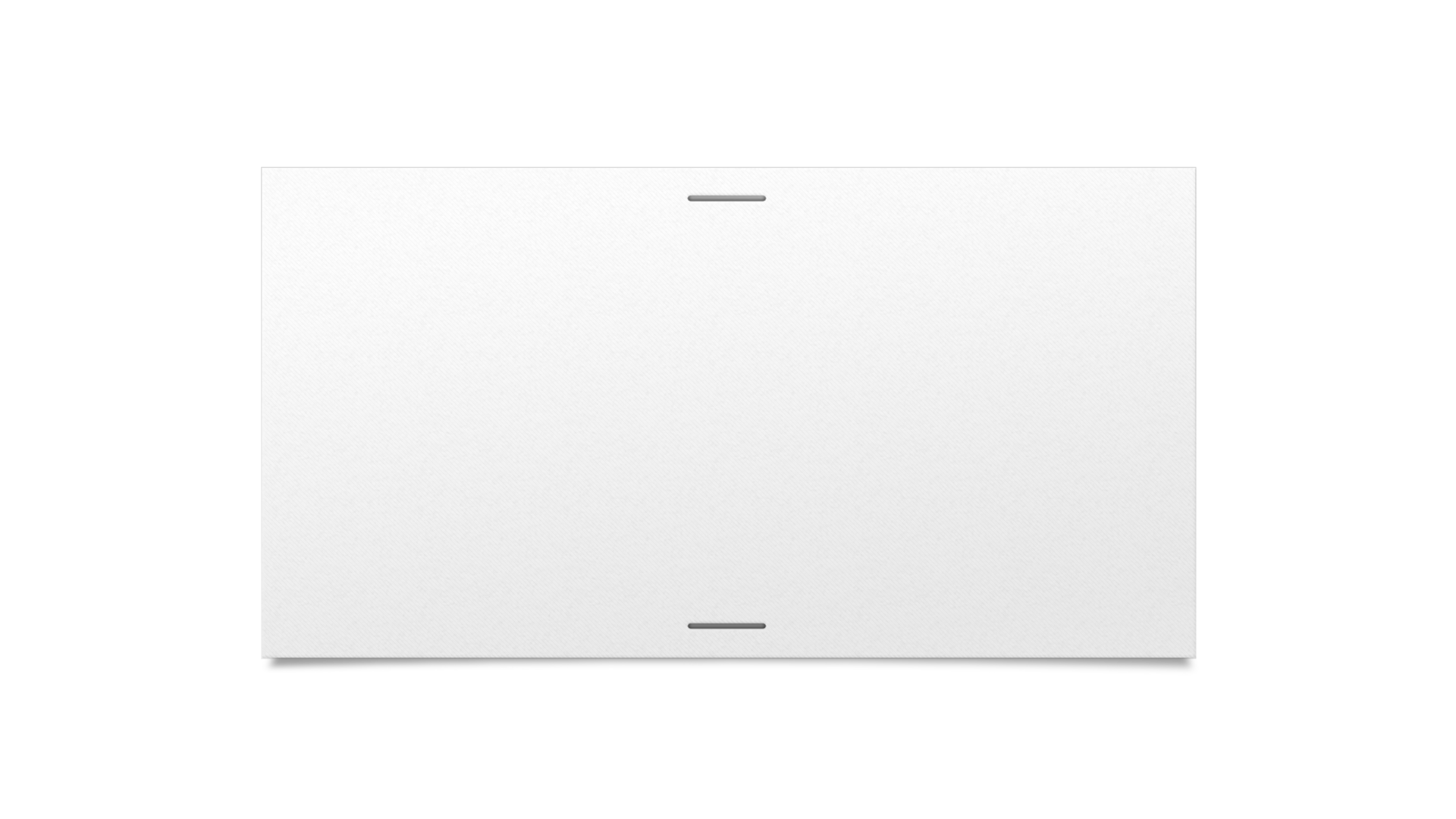 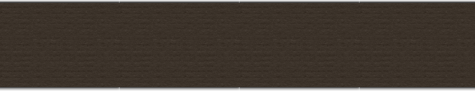 Conduct + Education Program or Activity
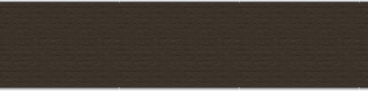 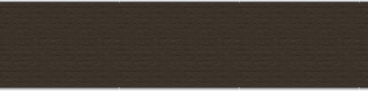 It is more than the behavior…
Must evaluate location/jurisdiction as well
© 2020 Kaleva Law Office
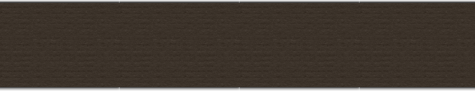 Jurisdiction
Education program or activity
Locations, events, circumstances (operations) over which the district exercised substantial control
Over both the respondent AND the context in which the sexual harassment occurs. 
Includes online sexual harassment but it must be analyzed to determine if it occurs in education program or activity.
Does not create or apply a geographic test, does not draw the line between “off-campus/property” and “on campus/property”, and does not create a distinction between sexual harassment occurring in person versus online.
© 2020 Kaleva Law Office
“Educational program or activity” includes locations, events, or circumstances over which the recipient exercised substantial control over both the respondent and the context in which the sexual harassment occurs…
Definition of “Educational Program or Activity”
© 2020 Kaleva Law Office
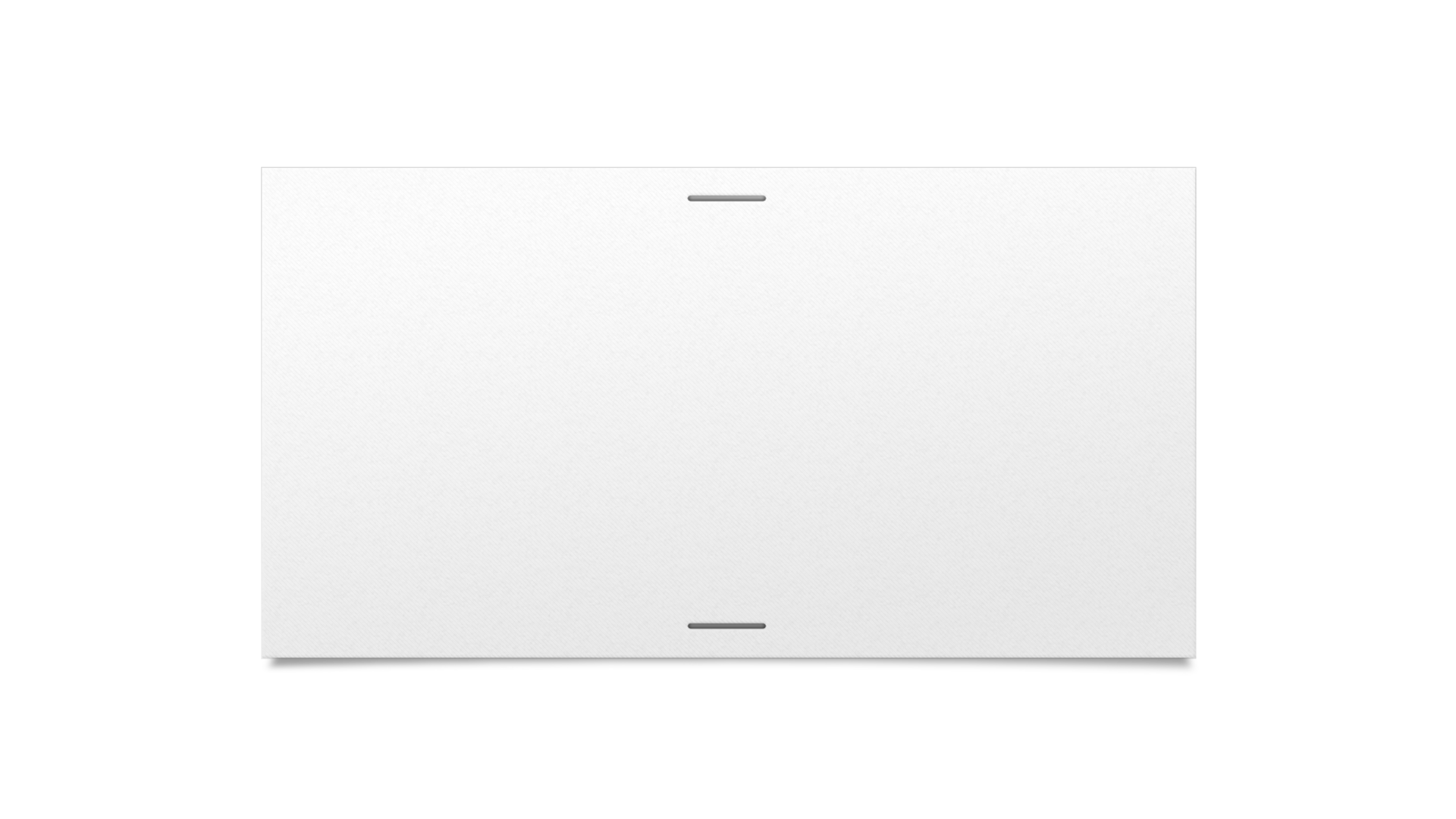 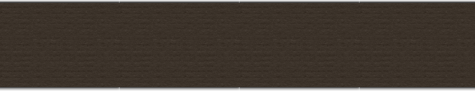 The Role of the Title IX Coordinator
What the regulations tell us
© 2020 Kaleva Law Office
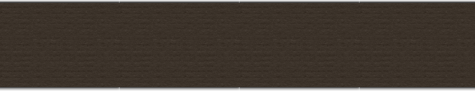 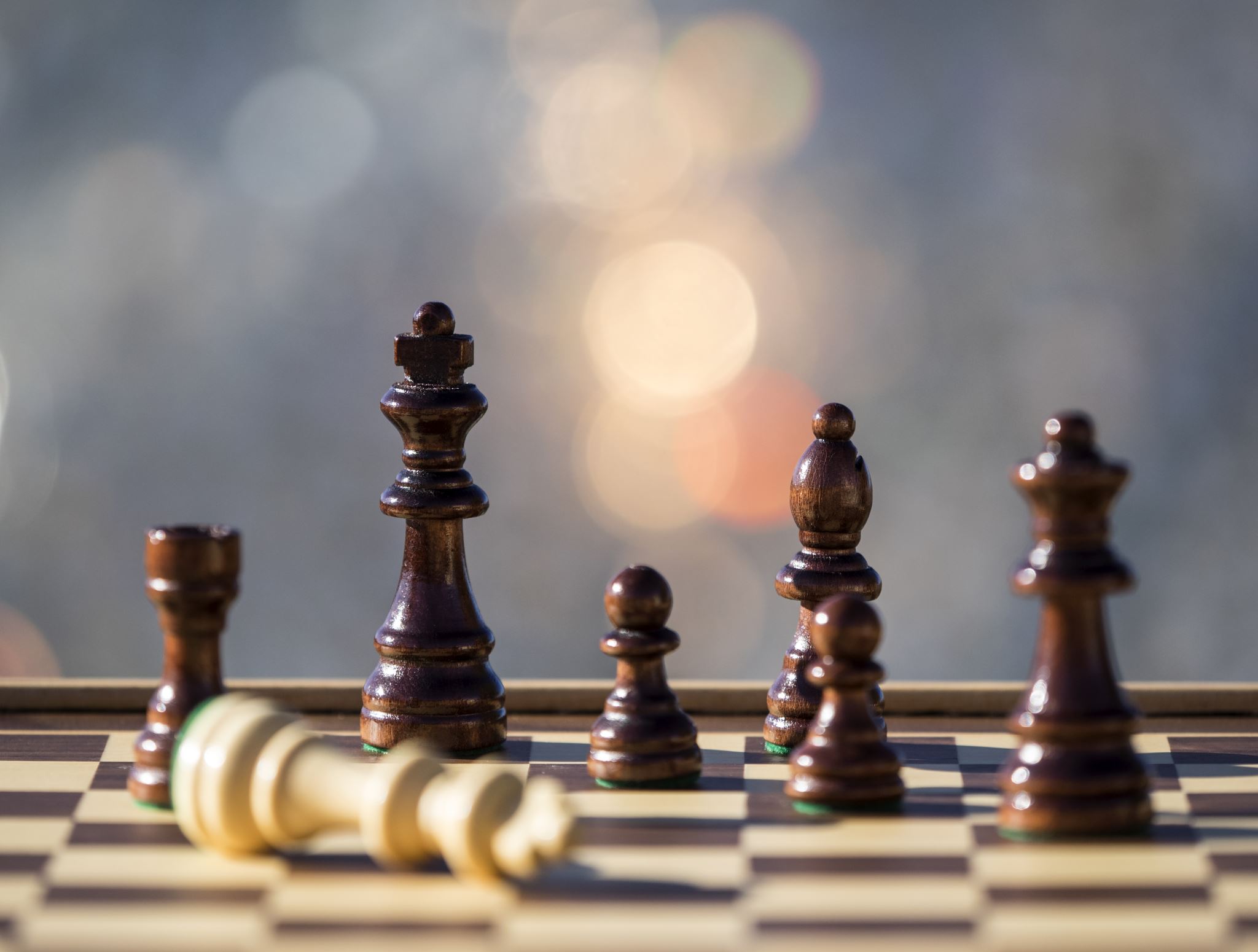 Title IX Coordinator
OCR has found that some of the most egregious and harmful Title IX violations occur when a recipient fails to designate a Title IX coordinator or when a Title IX coordinator has not been sufficiently trained or given the appropriate level of authority to oversee the recipient’s compliance with Title IX.
- 2015 DCL
© 2020 Kaleva Law Office
Build a Title IX Team
Coordinate training for Title IX Team and all employees
Coordinate response to all complaints involving Sexual Harassment
Provide and track Supportive Measures 
Monitor investigations, resolutions, outcomes, remedies and sanctions
Monitor patterns and trends
Avoid Conflicts of Interest and biases Update Policies and Procedures
Recordkeeping
***The recipient of a report of sexual discrimination must inform the Title IX Coordinator regardless of who will conduct the investigation***
Role of the Title IX Coordinator
© 2020 Kaleva Law Office
Who else is on the team?
Title IX Coordinator
Investigator (s)
Decision maker (s)
Appellate Decision Maker (s)
Informal Resolution Facilitators 
Employees (reporting)
© 2020 Kaleva Law Office
Your job is to:
© 2020 Kaleva Law Office
Title IX Coordinator (robust), Investigators, Decision-Makers, Informal Resolution Facilitators, Appellate Decision-Makers
All employee training
Training, Training, Training
© 2020 Kaleva Law Office
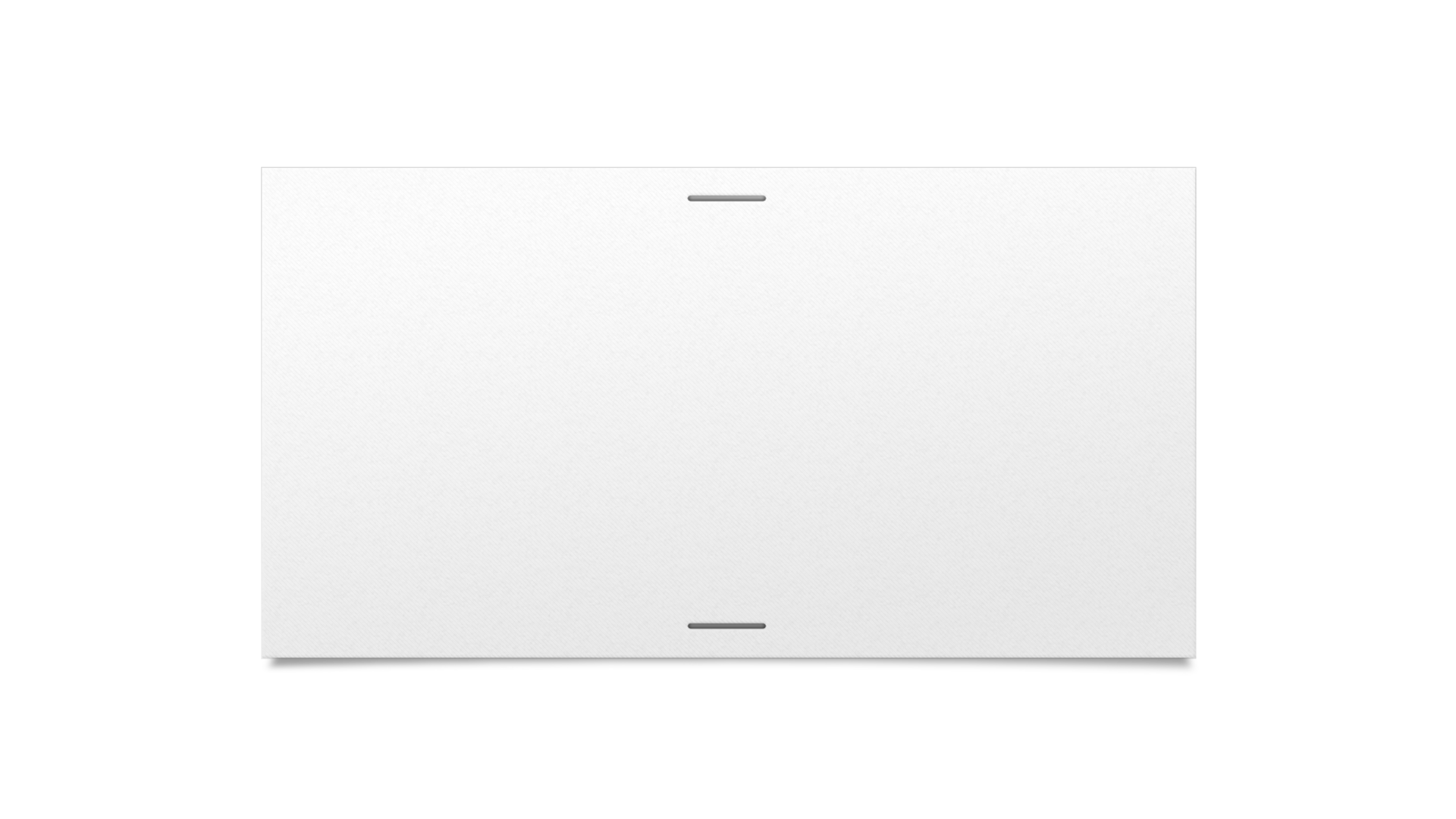 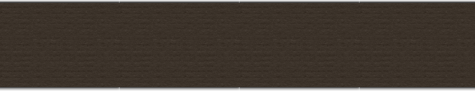 Coordinating Response
Title IX “Coordinator”!
© 2020 Kaleva Law Office
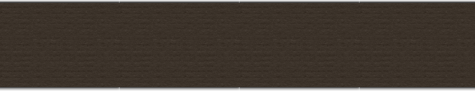 What you need to have lined out
Complainant/Respondent Who is Investigating Timelines
Appropriate Notices to Students, Parents, Advisors
Supportive Measures
Resolution Process and Outcome Appeals
© 2020 Kaleva Law Office
Supportive Measures Are Mandatory!
Complainant MUST be provided supportive measures, regardless of any investigation
Move student(s) from classes (cannot be punitive)
Mental health support
Altered schedules for complainant 
Safe room or safe spaces
These supportive measures cannot be punitive to any student, complainant or respondent (while the investigation is ongoing)
Respondent is considered “innocent” during the investigation and therefore measures cannot be disciplinary against him/her
© 2020 Kaleva Law Office
A: The Title IX Coordinator
BUT this can be delegated to another staff member who MUST be trained
The coordinator should make sure records are kept regarding when/how/if supportive measures were offered
If a delegate is assigned to this step (eg. School counselor), they will take over communication with parties regarding available supportive measures. 
This takes communication, coordination and clarity about who will be handling what at a given point.
Q: Who makes sure Supportive Measures are offered, implemented, and recorded?
© 2020 Kaleva Law Office
Supportive Measures means: 
Non-disciplinary, non-punitive individualized services offered as appropriate, as reasonably available, and without fee or charge to the complainant or the respondent before or after the filing of a formal complaint or where no formal complaint has been filed.
Measures designed to restore or preserve equal access to the recipient's education program or activity without unreasonably burdening the other party, including measures designed to protect the safety of all parties or the recipient's educational environment, or deter sexual harassment.
Supportive measures may include counseling, extensions of deadlines or other course-related adjustments, modifications of work or class schedules, escort services, mutual restrictions on contact between the parties, changes in work or housing locations, leaves of absence, increased security and monitoring of certain areas of the campus, and other similar measures.
The district must maintain as confidential any supportive measures provided to the complainant or respondent, to the extent that it would not impair the ability of the district to provide the supportive measures.
What are Supportive Measures?
© 2020 Kaleva Law Office
Tracking Supportive Measures
© 2020 Kaleva Law Office
Supportive Measures: The Bottomline
The rule defines supportive measures as non-disciplinary, non-punitive, individualized services, offered as appropriate and without charge to a complainant or a respondent before or after the filing of a formal complaint, or where no complaint has been filed. 34 C.F.R. § 106.30(a).
OCR’s commentary indicates that it declined to require that a supportive measure place the least possible burden or no burden on a respondent. However, OCR emphasizes that supportive measures should be designed to restore or preserve equal access to the education program or activity without “unreasonably” burdening the other party. In other words, a supportive measure that completely removes a respondent from an activity would likely be considered punitive
If a recipient does not offer supportive measures in response to a report, the recipient’s records should document why the response was not clearly unreasonable under the known circumstances.
© 2020 Kaleva Law Office
Deliberate Indifference
“Clearly unreasonable in light of the known circumstances”
Must promptly offer supportive measures
Cannot impose discipline without a formal process
Must investigate allegations in a formal complaint
© 2020 Kaleva Law Office
Monitor Open Cases: Be available for your team
© 2020 Kaleva Law Office
Avoid Conflicts of Interest/Bias
© 2020 Kaleva Law Office
“Explicit bias” refers to the attitudes and beliefs we have about a person or group on a conscious level.
Expressed directly 
Aware of bias 
Operates consciously
Example: Statement- "I don't think a woman would make a good CEO...Women are too emotional."
Explicit Bias
© 2020 Kaleva Law Office
"Implicit bias" refers to the attitudes or stereotypes that affect our understanding, actions, and decisions in an unconscious manner.
Expressed indirectly 
Unaware of bias 
Operates subconsciously
Example: Assuming that a woman entering a hospital room is a nurse instead of a doctor because of her gender
Implicit Bias
© 2020 Kaleva Law Office
You have policies and procedures…who else needs to have them?
Applicants for admission and employment 
Students
Employees
Unions or professional organizations with collective bargaining or professional agreements
Publish/promptly display the information policies and procedures:
On website
In all handbooks/catalogs and make them available to those identified above
Notification, Dissemination, and Publication of Policies and Procedures
© 2020 Kaleva Law Office
Recordkeeping
Districts must maintain the following records for seven years:
Records and action taken in response to a report or Formal Complaint, including:
Supportive measures,
The basis for district's conclusion that its response was not deliberately indifferent,
Measures taken to restore and preserve equal access to district’s education program or activity,
Reasons why district's response was not clearly unreasonable in light of the known circumstances if district does not provide a Complainant with supportive measures.
Each Sexual Harassment investigation including:
Any determination regarding responsibility and all audio or audiovisual recording or transcript,
Disciplinary sanctions imposed on the Respondent, and any remedies provided to the Complainant.
Any appeal and result of appeal.
Any informal resolution and result therefrom.
All materials used to train Title IX Coordinators, investigators, decision-makers, and informal resolution facilitators.
© 2020 Kaleva Law Office
This is a team effort
Delegate and get members of your team on board
Coordination is critical
Coordination of Efforts
© 2020 Kaleva Law Office
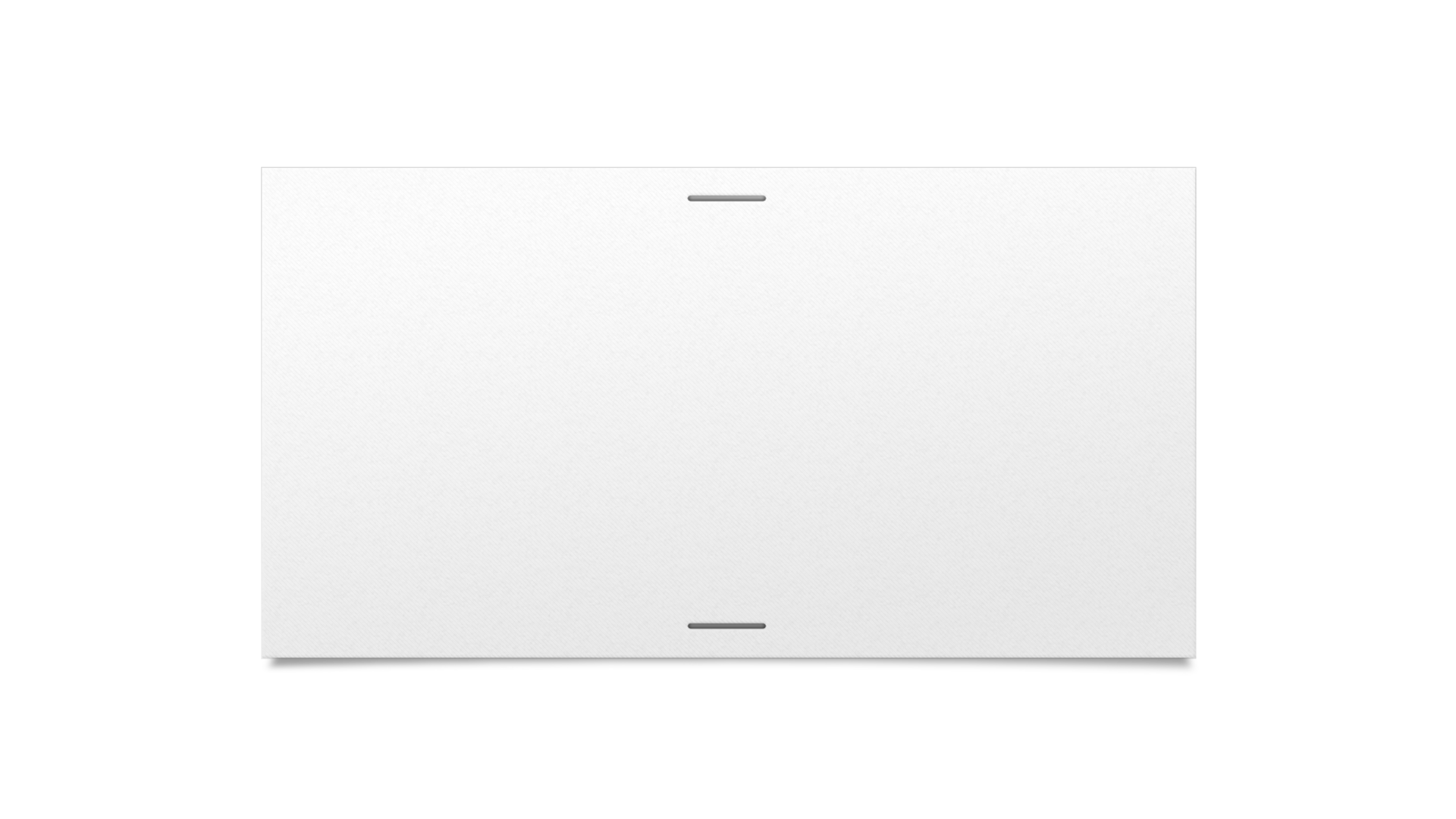 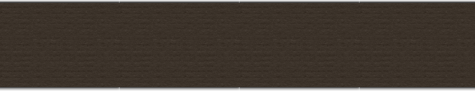 Title IX Process
From Report to Hearing and Appeals
© 2020 Kaleva Law Office
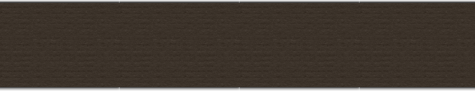 Is Complainant a Participant in Education Program or Activity?
Does the report meet the definition of Sexual Harassment?
Based on Sex 
Quid pro quo
Severe, pervasive and objectively offensive 
Sexual Assault 
Domestic Violence
Dating Violence
Stalking
Education Program or Activity/Jurisdiction?
Does district have substantial control over the
Respondent AND
The context in which the conduct occurred (i.e., on district property or during sponsored event)
Report of Sexual Harassment to Employee
© 2020 Kaleva Law Office
Without Fee or Charge
Regardless of whether the Complainant wants to file Formal Complaint
Designed to restore or preserve access to Education Program or Activity
Without unduly burdening the Respondent
Including but not limited to:
Counseling
Extensions of deadlines or other course-related adjustments
Modifications of work or class schedules Escort services
Mutual no contact directives/restrictions Changes in work locations
Leaves of absence
Increased security and monitoring of certain areas
Initial Meeting with Complainant/Supportive Measures
© 2020 Kaleva Law Office
In writing 
Hard copy 
Electronic
Online submission
Signed by:
Complainant or Parent/Guardian 
Title IX Coordinator
Alleging Sexual Harassment 
Requesting an investigation
Formal Complaint
© 2020 Kaleva Law Office
Required Dismissal
Would not constitute Sexual Harassment under newTitle IX regulations
Did not occur in education program or activity 
Did not occur against a person in the U.S.
Permissive Dismissal
Complainant notifies Title IX Coordinator in writing that Complainant would like to withdraw Formal Complaint or allegations 
Respondent is no longer enrolled or employed by institution
Specific circumstances prevent the district from gathering evidence sufficient to reach a determination
If Dismissed:
Must Promptly send written notice of dismissal and reasons for dismissal simultaneously to parties
May proceed with disciplinary process outside of Title IX
Dismissal of Formal Complaint
© 2020 Kaleva Law Office
Notice of Grievance Process (including informal resolution process if one exists)
Allegations potentially constituting Sexual Harassment
Identities of the parties
Conduct constituting Sexual Harassment 
Date of incident
Location of incident
Statement: Respondent presumed not responsible and responsibility is determined after Grievance Process
Right to Advisor of Choice
Code of Conduct provision(s) prohibiting false statements or false information in process
Notice of Allegations
© 2020 Kaleva Law Office
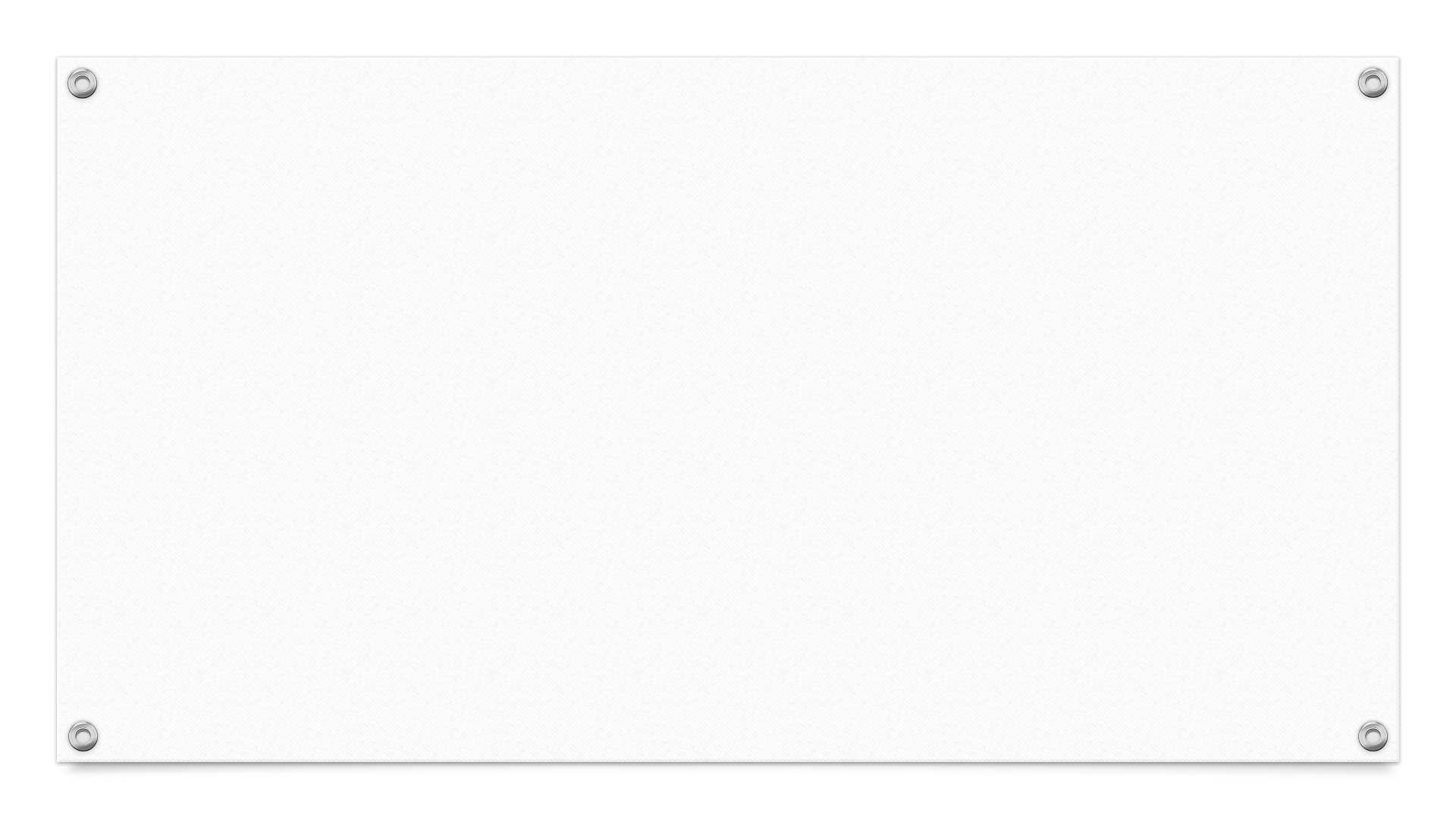 Notice of Allegations Checklist
Notice of Grievance Process including Informal Resolution Process
Allegations Potentially Constituting Sexual Harassment
Identities of the Parties
Conduct Constituting Sexual Harassment Date of Incident
Location of Incident
Statement: Respondent Presumed Not Responsible/Responsibility Determined After Process
Right to Advisor of Choice
Code of Conduct Provision Prohibiting False Statements or False Information in Process
© 2020 Kaleva Law Office
Parties in an Investigation
© 2020 Kaleva Law Office
What the Title IX Coordinator Will Complete if they are Investigator
© 2020 Kaleva Law Office
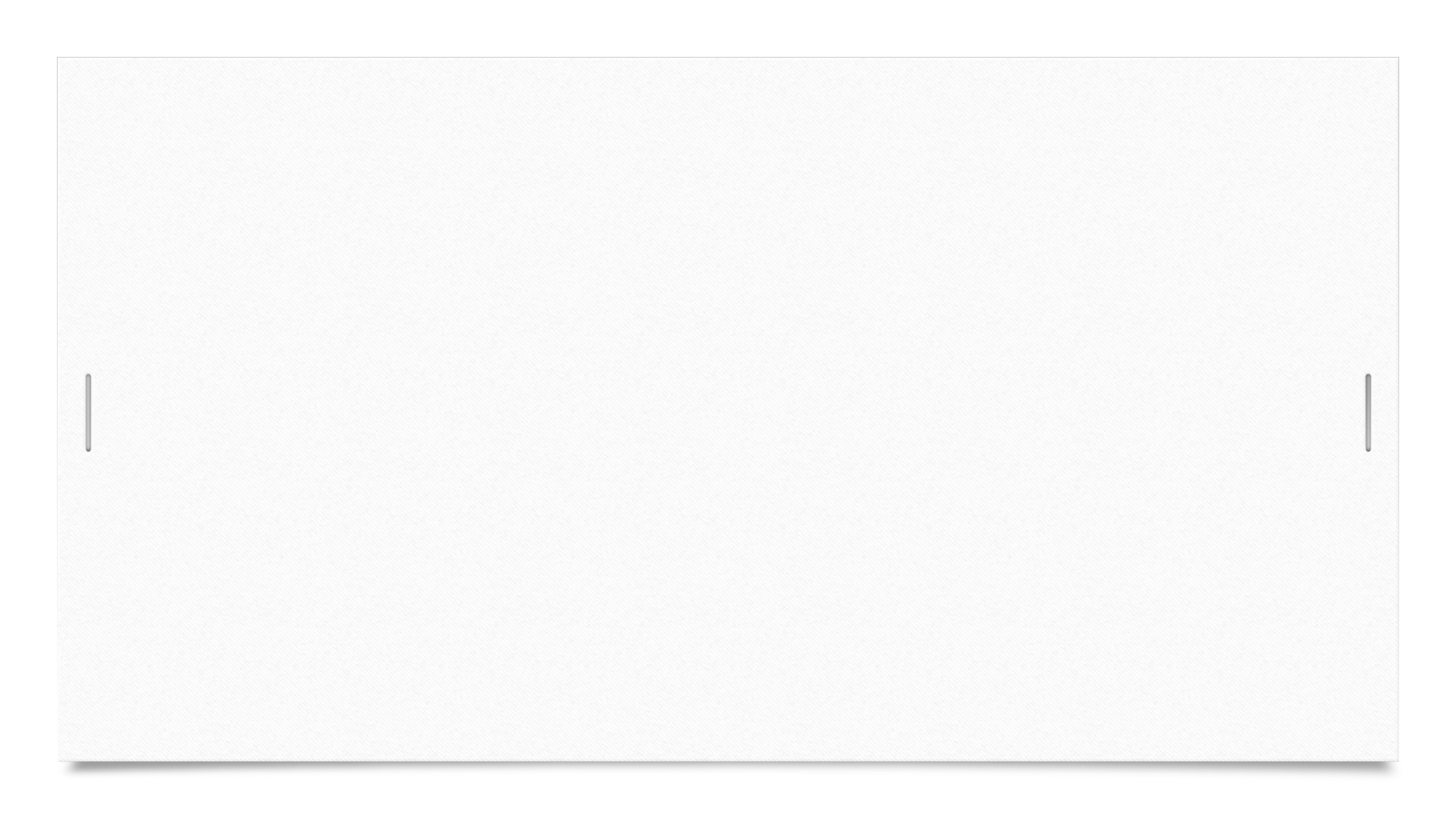 What the Title IX Coordinator Will Complete if they are NOT Investigator
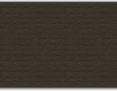 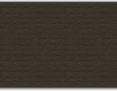 © 2020 Kaleva Law Office
So what role does the Title IX Coordinator play in the decision-making process?
Overall role is to safeguard the integrity of the process
Keep track of who has what information at what time
Keep an eye on deadlines for reasonable time frames for response
Make sure the right parties have the right information at the right time – written questions/answers, determination of responsibility
Determination Regarding Responsibility
© 2020 Kaleva Law Office
What about the appeal process?
Again, overall role is to safeguard the integrity of the process
Keep track of who has what information at what time
Keep an eye on deadlines for reasonable time frames for response
Make sure the right parties have the right information at the right time
Appeals
© 2020 Kaleva Law Office
If you are going to offer an informal resolution option after a formal complaint, you must:
Provide written notice disclosing allegations, requirements of the informal resolution process including circumstances under which it preclude the parties from resuming a Formal Complaint arising from the same allegations
Allow any party the right to withdraw from the informal resolution process and resume grievance process with respect to Formal Complaint 
Provides consequences resulting from informal resolution process including records maintained or shared
Obtain parties voluntary, written consent to the informal resolution process

**Coordinator can be the informal resolution facilitator or this can be delegated** --NOTE: the delegate MUST be trained**
Informal Resolution
© 2020 Kaleva Law Office
*A Formal Complaint MUST be dismissed if it does NOT meet definition of Sexual Harassment, occur in education program or activity, or in the U.S.
*A Formal Complaint MAY be dismissed at request of Complainant, if Respondent no longer at school district or school district is prevented from gathering evidence.
GENERAL K-12 PROCESS 
FLOW CHART
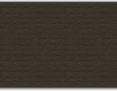 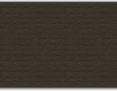 © 2020 Kaleva Law Office
Questions?
Contact:
Kaleva Law Office
406-542-1300
				
				Megan Morris							Elizabeth Crespo
			mdmorris@kalevalaw.com				ecrespo@kalevalaw.com
© 2020 Kaleva Law Office